Муниципальное бюджетное дошкольное образовательное учреждение «Детский сад № 20»
Проект: 
Алгоритм формирования отчетности о результатах самообследования за прошедший год
КАРТОЧКА ПРОЕКТА 
Алгоритм формирования отчетности о результатах самообследования за прошедший год
ПРОБЛЕМЫ И ПУТИ ИХ РЕШЕНИЯ
ПЛАН МЕРОПРИЯТИЙ ПО ДОСТИЖЕНИЮ ЦЕЛЕВЫХ ПОКАЗАТЕЛЕЙ ПРОЕКТА
Карта текущего состояния 
«Алгоритм формирования отчетности о результатах самообследования за прошедший год»
Излишние перемещения
Ожидание опоздавших
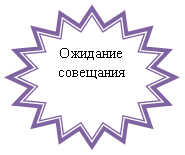 Делопроизводитель готовит печатные материалы отчета
30 мин.
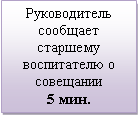 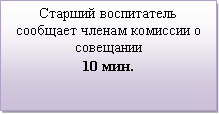 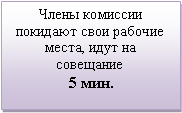 Руководитель составляет свой отчет
480 мин. (8 ч.)
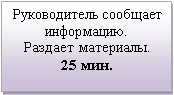 Члены комиссии отчитываются руководителю 
 30 мин.
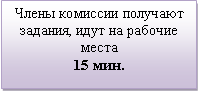 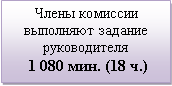 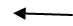 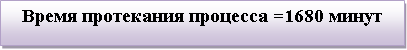 Карта целевого состояния 
«Алгоритм формирования отчетности о результатах самообследования за прошедший год»
Создание группы в бесплатном  мессенджере Viber
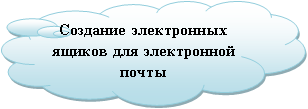 Старший воспитатель сообщает информацию членам комиссии через Viber
2 мин.
Руководитель сообщает старшему руководителю информацию
2 мин.
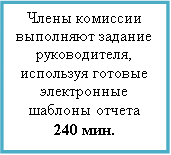 Члены комиссии пересылают отчет в электронной форме на электронную почту руководителя.
3 мин.
Руководитель систематизирует   отчеты комиссии  в один.
60 мин.
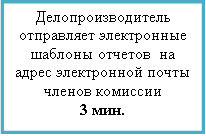 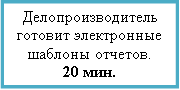 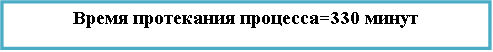 4
2
1
3
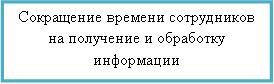 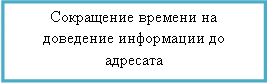 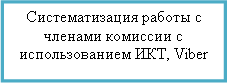 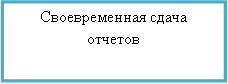